Submitted by the expert from Republic of Korea on behalf of IWG-DPPS
Informal document GRSP-72-11
(72nd GRSP, 5-9 Dec. 2022,                                                                                                                                                                                                                    agenda item 2(b))
Status of Informal Working Group
on Deployable Pedestrian Protection Systems
(IWG-DPPS)
Chair: Jin Seop PARK, Republic of Korea(KATRI)
Secretary: Irina Dausse, OICA(Renault)
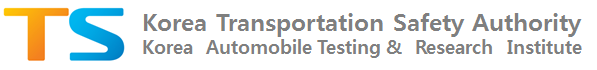 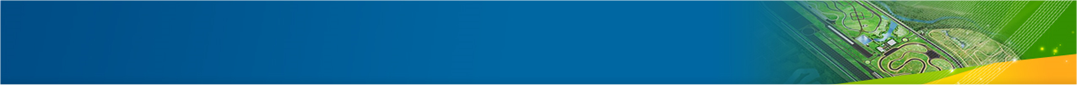 Overview
ObjectiveTo develop the amendment of GTR No.9 & UN R127 w.r.t. Deployable Pedestrian Protection Systems (DPPS)

Activities - IWG: MAR., 2018 ~ NOV., 2023(extended mandate)

Meetings - 17th Meeting (2 ~ 3 JUN., 2022 / Online)- 18th Meeting (18 ~ 20 OCT., 2022 / Paris, France)- 19th Meeting (8 ~ 9 NOV., 2022 / Online)- 20th Meeting (15 ~ 16 NOV., 2022 /Online)

2 Informal Documents were submitted - preamble & technical requirement
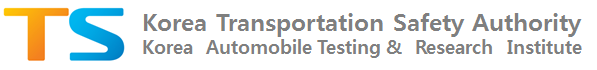 2p
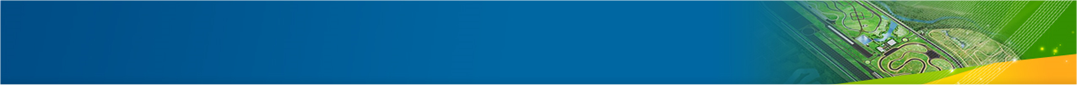 Major Issues
Ongoing- What to be included in DPPS phase 1 amendment → Japan to propose new wordings in preamble- HIT Simulation procedures → final agreement in the next meeting

Closed (solved)- Detection Test Area definition - HIT vs WAD information (linear regression)- Head test area marking (with un-deployed)- Overshooting phase (dynamic testing)

※ Final agreement in the next meeting is required to keep the planned schedule
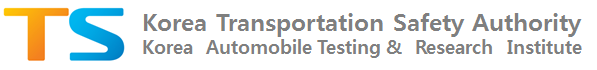 3p
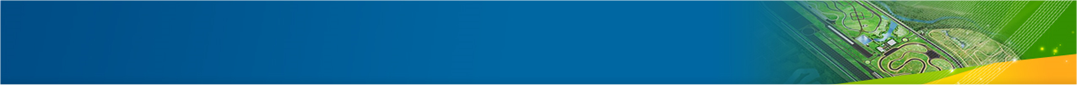 Plan and Request
Next Meeting- 21st Meeting- Date: 31st JAN.~2nd FEB., 2023- Location: RDW office in Brussel Belgium
Request- GRSP needs to approve 2 Informal documents to be transformed into working documents for GRSP session in MAY 2023
timeline
WP29
Nov 2023
Formal 
GRSP
May 2023
Informal 
GRSP
Dec 2022
GTR9 drafting
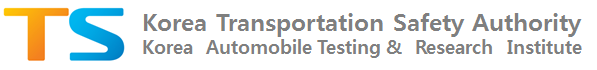 4p
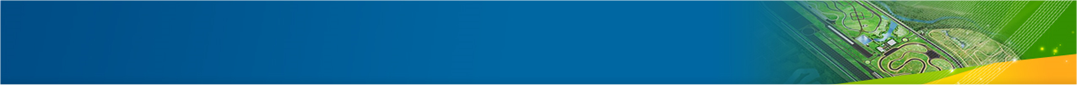 Thank you for your attention
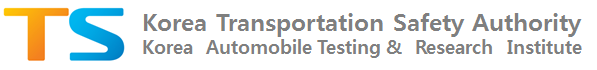 5p